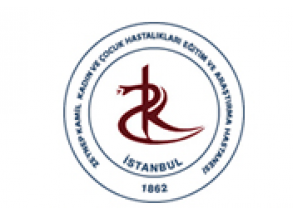 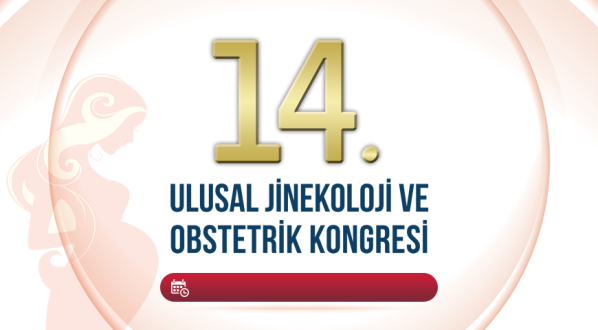 AĞRILI VE AĞRISIZ UTERİN LEİOMYOMLARDA, ENDOMETRİUMDA, MYOMETRİUMDA VE MYOM DOKUSUNDA SİNİR LİFİ MİKTARININ PROTEIN GENE PRODUCT 9.5 (PGP 9.5) VE NEUROFILAMENT (NF) İLE KARŞILAŞTIRILMASI
Burak Giray1, Esra Esim Büyükbayrak2, Sevinç Hallaç Keser31Zeynep Kamil Kadın ve Çocuk Hastalıkları EAH, Kadın Hastalıkları ve Doğum Kliniği, İstanbul
2 Marmara Üniversitesi, Kadın Hastalıkları ve Doğum Kliniği, İstanbul
3Dr. Lütfi Kırdar Kartal EAH, Patoloji Kliniği, İstanbul
Giriş:
Ağrı şikayeti ön planda olan endometriozisli hastaların endometrial örneklerinde sinir lifi tespit edilmiştir. *

Hormonal tedavi sonrasında endometrium ve myometriumda sinir lifi yoğunluğunda azalma**
*Tokushige N. et al. High density of small nerve fibres in the functional layer of the endometrium in women with endometriosis. Human Reprod 2006; 21; 782-787 
*Al-Jefout M. et al. Diagnosis of endometriosis by detection of nerve fibres in an endometrial biopsy: a double blind study.  Human Reprod 2009; 24: 3019-3024
*McKinnon B. et al. Endometriosis-associated nerve fibers, peritoneal fluid cytokine concentrations, and pain in endometriotic lesions from different locations. Fertil Steril 2012; 97: 373–380.
**Tokushige N et al. Effects of hormonal treatment on nerve fibers in endometrium and myometrium in women with endometriosis. Fertil Steril 2008;90:1589–98.
2
Giriş:
Myomlar da, endometriozis ve adenomyozisle aynı steroid hormonların (östojen) kontrolündedir.*
*Zhang X et al. Innervation of endometrium and myometrium in women with painful adenomyosis and uterin fibroids. Fertil Steril. 2010; 94:730-7
3
Giriş:
Hormon tedavi sonrasında endometrioziste sinir lifi yoğunluğu azalıyorsa, diğer bir östrojen bağımlı hastalık olan myomda da azalır mı?

Pelvik ağrıya neden olabilen myom varlığında da endometrial sinir lifi varlığını araştırmak ağrı etyopatogenezine ve tedaviye ışık tutabilir.
4
Çalışmanın amacı:
Pelvik ağrı şikayeti olan ve olmayan hastaların myom dokusunda, myometrial dokuda ve endometrial dokuda sinir lifi varlığının araştırılması ve miktarının karşılaştırılması
5
Gereç Yöntem:
Etik kurul onayı (onay numarası: 89513307/1009/351)

Onam

Dizayn: 
Prospektif kontrollü çalışma

Örneklem büyüklüğü* (%69 farkı gösterebilmek ve 0.05 alfa hatası ile %95 güce ulaşmak için her gruba 12 hasta ) (MedCalc Version 14.12.0)
*Zhang X, Lu B, Huang X, Xu H, Zhou C, Lin J. Endometrial nerve fibers in women with endometriosis, adenomyosiz and uterine fibroids. Fertil Steril 2009; 92: 1799–1801
6
Hasta seçimi:
Çalışmaya dahil olma kriterleri:
Çalışma dışı tutulma kriterleri:
Uterin myom ön tanısıyla histerektomi endikasyonu almak
Histopatalojik olarak myom tanısı almak
Multipar olmak
Son 6 ayda hormonal tedavi almak
Diğer pelvik organ patolojileri (PID, endometriozis)
Daha önce pelvik operasyon geçirmiş olmak
Ağrı algısını değiştirebilecek hastalık
Nörolojik, psikiyatrik ve endokrinolojik hastalık hikayesi
7
Gereç ve Yöntem:
n=54 myom sebepli histerektomi yapılacak hasta
Dışlanan (n=30)
Son 6 ayda hormonal tedavi almak (n=5)
Diğer pelvik organ patolojileri (PID, endometriozis) (n=6)
Daha önce pelvik operasyon geçirmiş olmak (n=19)
Grup-1
Ağrılı klinik (n=12)
Grup-2 
Ağrısız klinik (n=12)
Histopatalojik inceleme 
sonrası myom tanısı
Histopatalojik inceleme 
sonrası myom tanısı
n=12
n=12
Analiz
PGP 9.5 ve NF ile endometrium, myometrium, myom dokusunda sinir lifi varlığı ve yoğunluğu
8
Hastaların değerlendirilmesi
Polyclonal rabbit anti protein gene product 9.5 (PGP 9.5) (1/200 dilüsyon, USA)*
Pan-nöronal marker

Monoclonal mouse antihuman neurofilament (NF) (1/200 dilüsyon, USA)** 
Myelinli lifler 

↑ Spesivite*,**
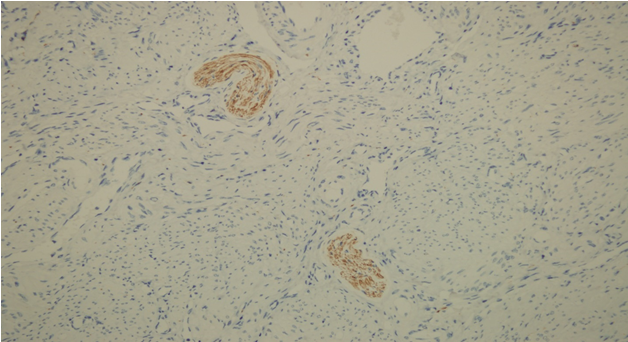 PGP 9.5 (x200 büyütme)
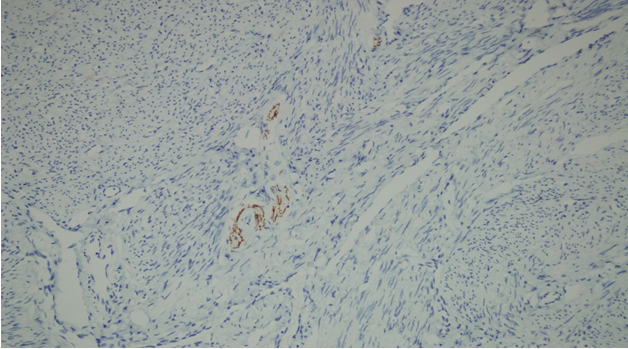 NF (x200 büyütme)
*Lundberg LM, Alm P, Wharton J, Polak JM. Protein gene product 9.5 (PGP 9.5). A new neuronal marker visualizing the whole uterine innervation and pregnancy-induced and developmental changes in the guinea pig. Histochemistry 1988;90:9–17.
**SchlaepferWW. Neurofilaments: structure, metabolism and implications in disease. J Neuropathol Exp Neurol 1987;46:117–29.
9
İstatistiksel analiz
SPSS 22.0 programı

Tanımlayıcı istatistikler

Nicel verilerin analizi
Bağımsız örneklem t test ve Mann-Whitney u testi

Nitel verilerin analizi: 
Ki-kare testi
10
Bulgular:
Bulgular:
Şekil 1. Myom dokusunda PGP 9.5 ile sinir lifi varlığı.
Şekil 2. Myom dokusunda NF ile sinir lifi varlığı.
12
Bulgular
Tablo 1. Endometrium, myometrium ve myom dokusunda sinir lifi varlığı ve yoğunluğu.
13
Bulgular:
NF ve PGP 9.5 boyaları arasında istatiksel anlamlı ( p ˂ 0,05 / Kappa: 0,895 / Uyum %96) uyum mevcuttu.
14
Tartışma:
15
Tartışma:
16
Sonuç:
Ağrılı myomu olan hastalarda, endometriumda, myometriumda ve de myom dokusunda sinir lifi miktarınının artmadığı görüldü. 


Myomdaki ağrı patofizyolojisinde endometriumda, myometriumda ve myom dokusunda NF ve PGP 9.5 immunreaktif sinir liflerinin rolü olmadığı sonucuna varıldı.
17
Sonraki çalışmalarda;
Daha fazla sayıda hasta ile,
Hormonal tedavi öncesi ve sonrası sinir liflerinin araştırılması önerilir.
18
Teşekkürler…
Op. Dr. Burak Giray
Doç. Dr. Esra Esim Büyükbayrak
Uzm. Dr. Sevinç Hallaç Keser
burakgiray@gmail.com
19